Webex 
WORKSHOP
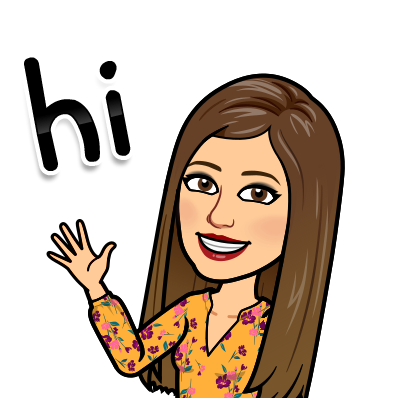 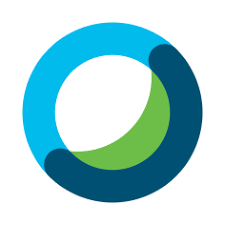 By: Silvia Pereira
Webex main page
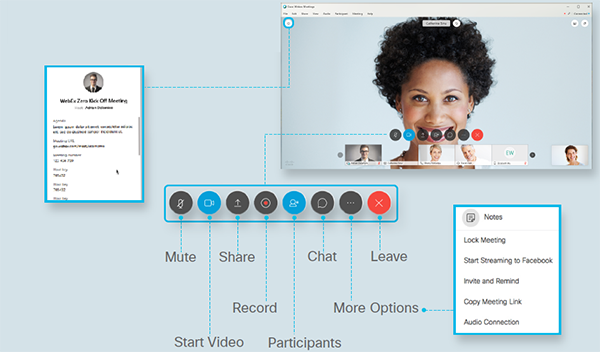 How to schedule a meeting
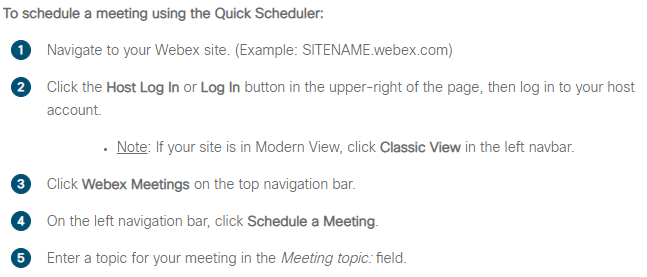 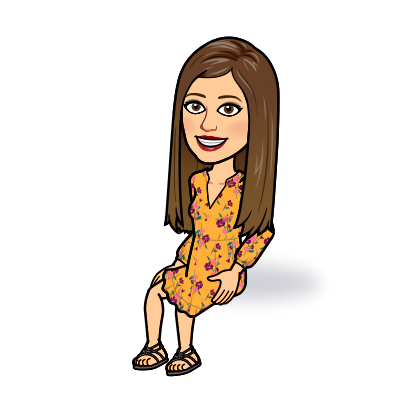 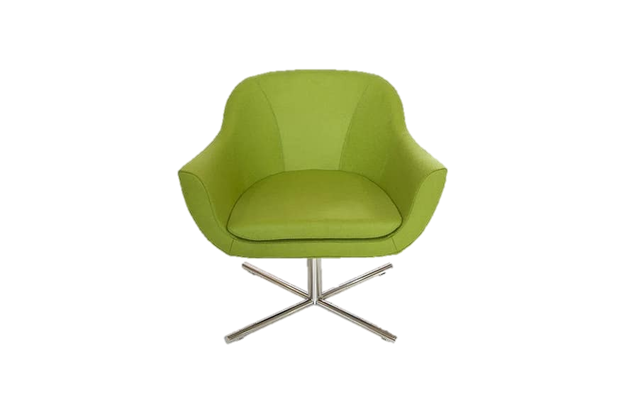 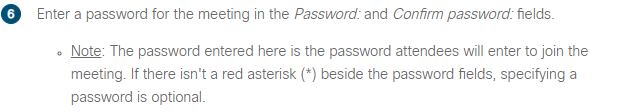 How to schedule a meeting
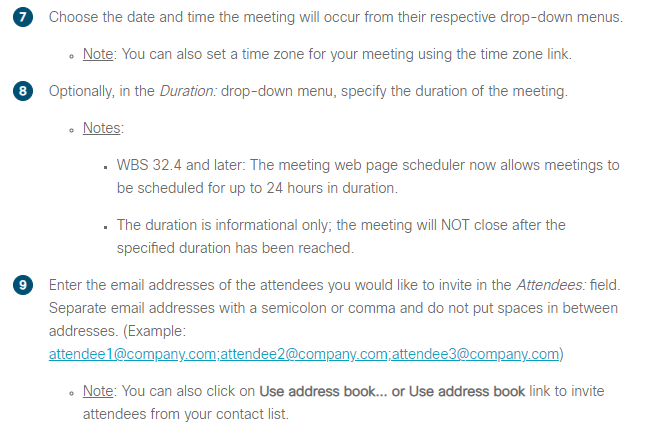 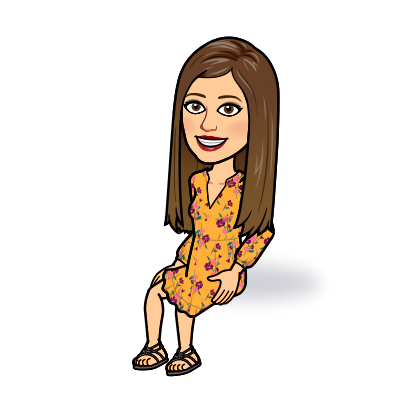 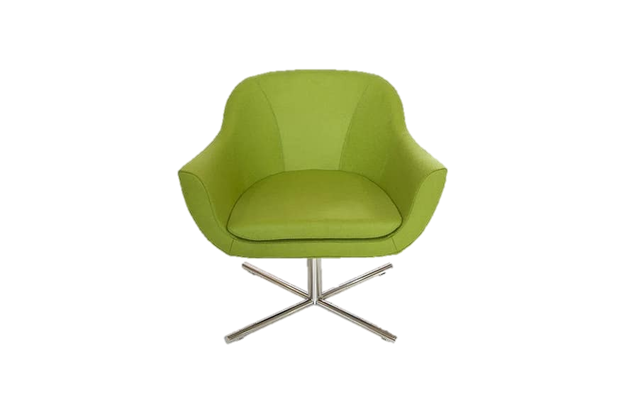 How to schedule a meeting
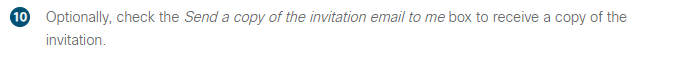 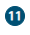 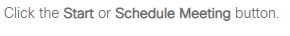 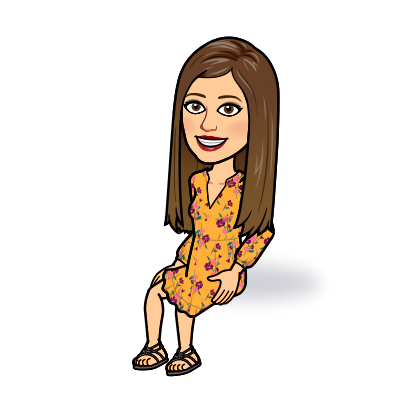 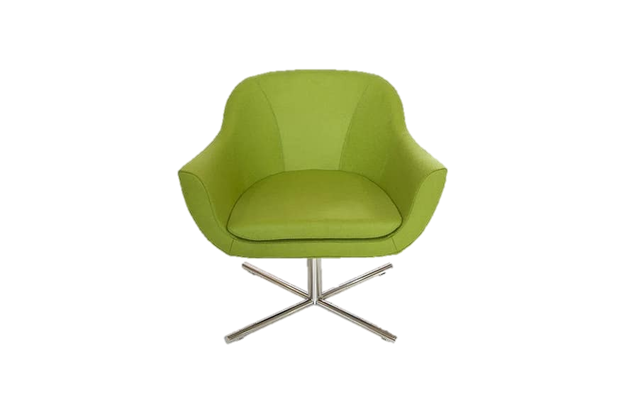 How to start or stop your video
As a host your video will automatically go on when you start your webex session.
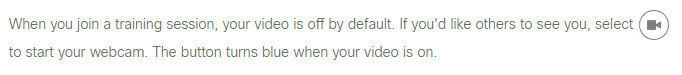 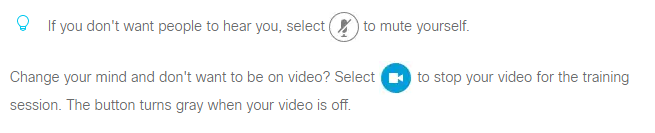 Mute or unmute others as a host on webex
As a host, you can mute anyone at any time during the meeting or before they join. Hosts can mute individual participants or the entire group.
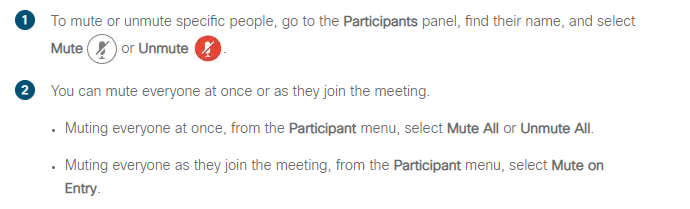 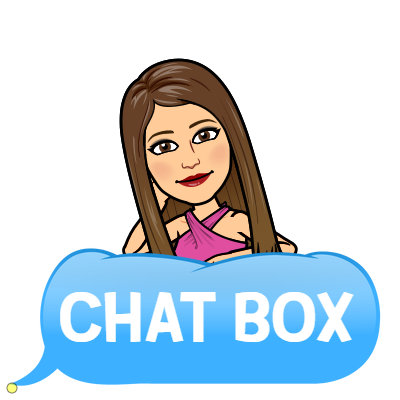 How do I send a chat Message?
During a meeting or event, that presenter can specify chat 
Privileges for participants. These privileges determine to whom
Participants can send chat messages.

Solution:
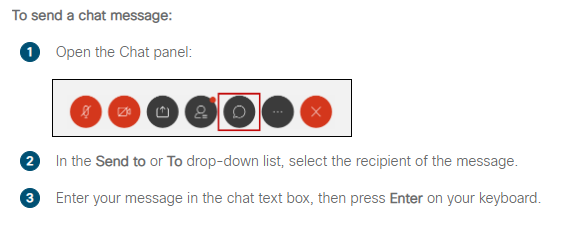 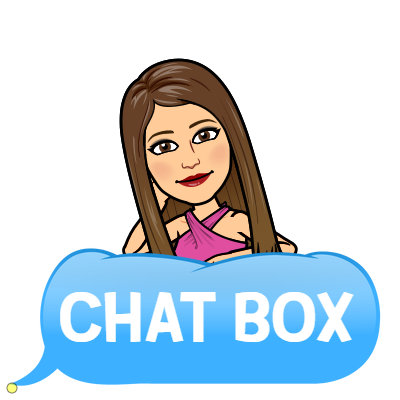 How do I send a chat Message?
Hosts
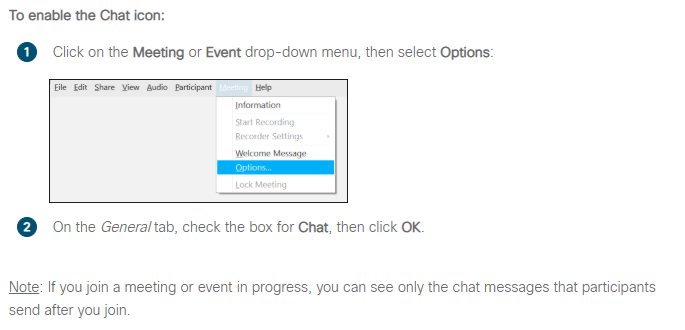 How to share content
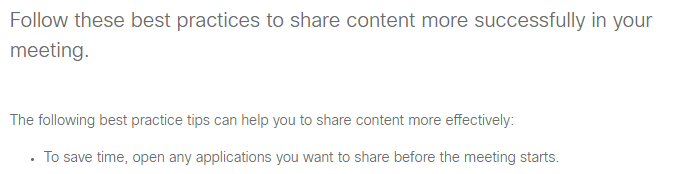 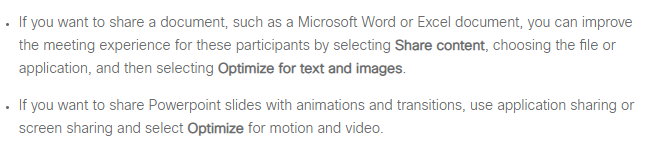 How to record a meeting
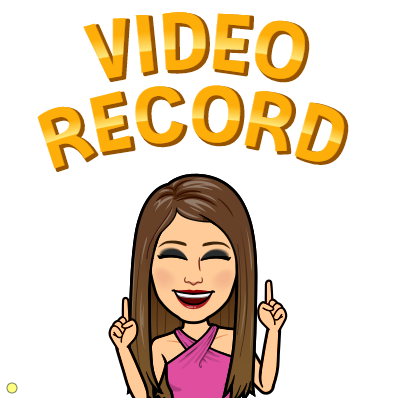 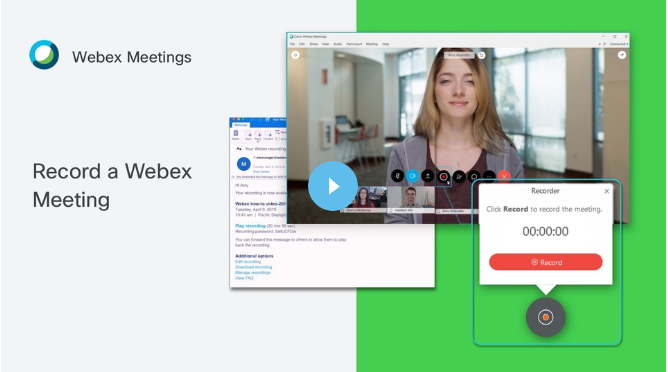 How to record a meeting
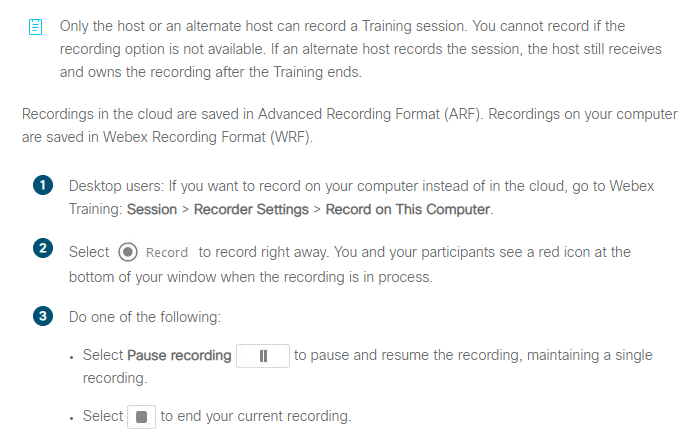 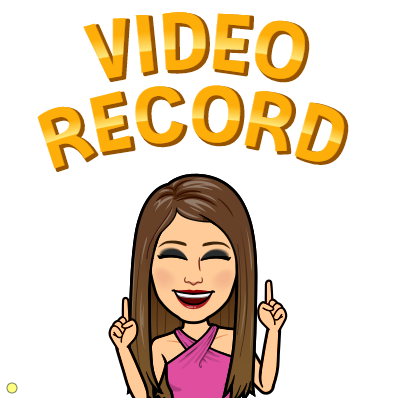 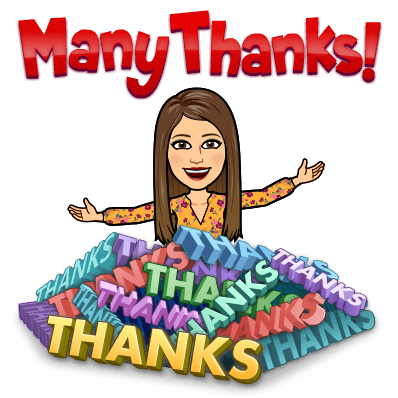